HAFİZE ÖZAL MESLEKİ VE       TEKNİK ANADOLU LİSESİ
AİLE VE TÜKETİCİ HİZMETLERİ ALANI
SOSYAL DESTEK HİZMETLERİ 
DALI
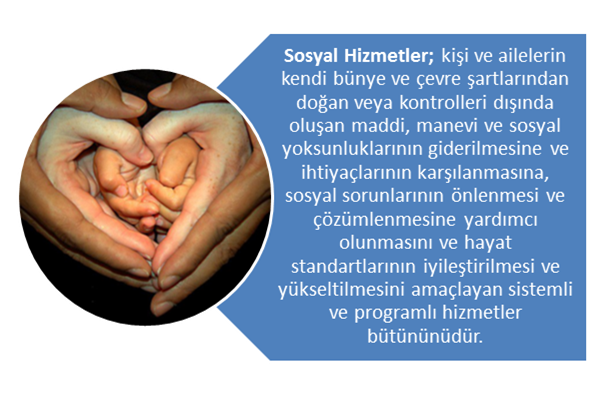 Sosyal Destek Hizmetleri Dalı

Günümüzde hızla gelişen sosyal devlet anlayışı ile ihtiyaç duyulan; gerek kamu, gerekse özel sektör sosyal hizmet kuruluşlarında çalışacak nitelikli eleman ihtiyacının karşılanması için farklı okullarda bu dal açılmıştır. Türkiye genelinde 56 okulda, Ankara da ise okulumuzla birlikte 5 okulda eğitim- öğretim verilmektedir.
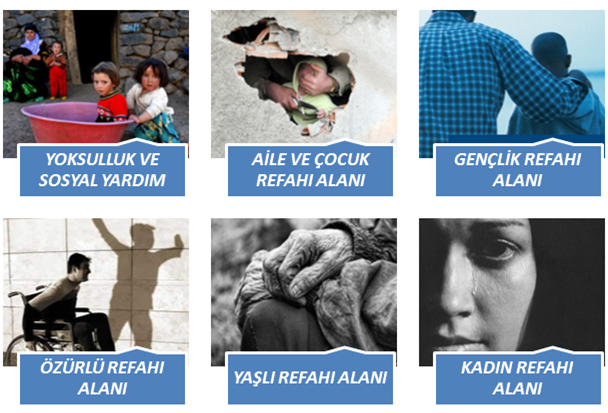 SOSYAL DESTEK HİZMETLERİ DALISosyal yardım kurumlarındaki bireylerin, hizmet ve bakımını yürütme, bireyler ile ilgili işlemleri takip etme yeterliklerini kazandırmaya yönelik eğitim ve öğretim verilen daldır.AMACIAile ve Tüketici Hizmetleri alanında sosyal yardımcı (sosyal destek elemanı) mesleğinin yeterliklerine sahip meslek elemanları yetiştirmek amaçlanmaktadır.
Aile ve Tüketici Hizmetleri Alanı Mezunları Ön lisans ve Lisans Eğitim İmkânları

Aile ve Tüketici Hizmetleri Mezunu adayların sınavsız geçiş ile yerleşebileceği iki yıllık önlisans bölümleri
Sosyal Hizmetler
Su Ürünleri İşleme Teknolojisi
Süt ve Ürünleri Teknolojisi
Un ve Unlu Mamuller Teknolojisi
Et ve Ürünleri Teknolojisi
Ev İdaresi
Gıda Kalite Kontrolü ve Analizi
Gıda Teknolojisi

Bu alanda yükseköğrenim görmek isteyen öğrenciler
Aile Ekonomisi ve Beslenme Öğretmenliği,  
Aile ve Tüketici Bilimleri Eğitimi, 
Aile ve Tüketici Bilimleri, 
Sosyal Hizmetler adlı lisans programlarına devam edebilirler. 
Ayrıca sınav puanıyla istedikleri bölümlere yerleşebilirler.
İŞ BULMA İMKÂNLARI
 Aile ve Tüketici Hizmetleri Sosyal Destek Hizmetleri dalından mezun olanlar aşağıdaki kuruluşlarda çalışma imkânı bulabilirler.
Kadın ve Aileden Sorumlu Devlet Bakanlığı bünyesinde bulunan Aile ve Sosyal Araştırmalar Genel Müdürlüğü ve Kadının Statüsü Genel Müdürlüğü, 
Kamu ve özel kitle iletişim kurumları (radyo, televizyon, gazete, vb.) 
Sanayi Bakanlığında vb kamu kurumları,
Belediyeler ve yerel yönetimlerin bünyesindeki departmanlar,
Rekabetin ve Tüketicinin Korunması Genel Müdürlüğü, 
Kamu ve özel kuruluşlara bağlı hastane, otel, tatil köyü, yatılı okul, huzurevi, misafirhane öğrenci yurtları vb. kurumlar, 
Yaygın eğitim merkezlerinde verilen yetişkin eğitimi kursları, 
Çeşitli kamu ve özel kuruluşların bünyesindeki rehabilitasyon merkezleri,
Yaşlı, hasta ve özürlü bireylerin ev ve aileye uyumuna yönelik programları veren kuruluşlar
Aile ve Tüketici Hizmetleri Sosyal Destek Hizmetlerinde Okutulacak Dersler
Sosyal Hizmet Alanları (*) 
Aile Ve Tüketici Hizmetleri (*)
Zararlı Alışkanlıklardan Korunma
Toplum Ve Aile
Beslenme
İletişim Teknikleri 
İşletmelerde Beceri Eğitimi (*)
Çocuklarda Sosyal Destek Hizmetleri 
Gençlerde Sosyal Destek Hizmetleri 
Yaşlı Bireylere Sosyal Destek Hizmetleri 
Engelli Bireylerde Sosyal Destek Hizmetleri
İlk Yardım 
Hukuk Hizmetleri 
Dosyalama Ve Arşivleme 
Etkinlikler
Katılımlarınızdan dolayı siz değerli velilerimize ve öğrencilerimize teşekkür ederiz.